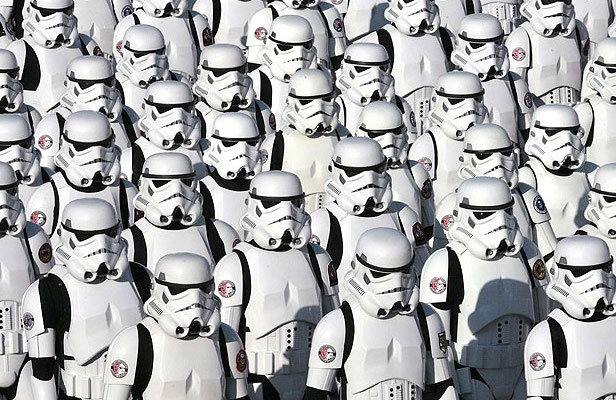 Klonen
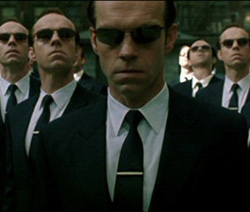 Corinna & Becka
Vokabeln
sich vermehren – to reproduce
ungeschlechtlich – asexually
die Zwillinge - twins
die Zelle - cell
das Genklonen – gene cloning
die Stammzelle – stem cell
das Embryo - embryo
das Gewebe – tissue (e.g. muscle tissue)
somatisch – somatic
die Eizelle – egg cell
der Zellkern/der Kern – nucleus
entfernen – to remove
übertragen – to transfer
sich verhalten – to behave 
befruchtet – fertilised
die Ersatzmutter – surrogate mother
austragen – to carry to term
Was bedeutet Klonen?
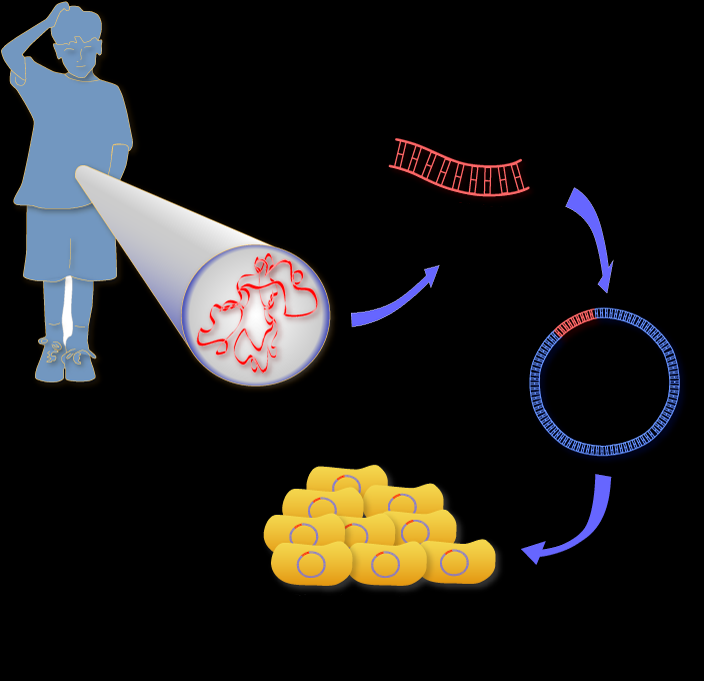 gleich genetischen Eizellen
3 Typen: 
Tiere
natürliches Klonen
künstliches Klonen
Prozess, wo Duplikate von DNA-Fragmenten geschaffen werden
Künstliches Klonen
3 Typen:
Genklonen – Kopien von Genen
Klonen von Menschen – ganze Organismen kopieren
Therapeutisches Klonen – neues Gewebe
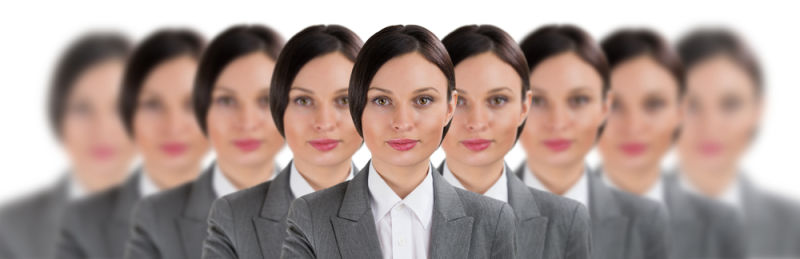 Dolly das Schaf
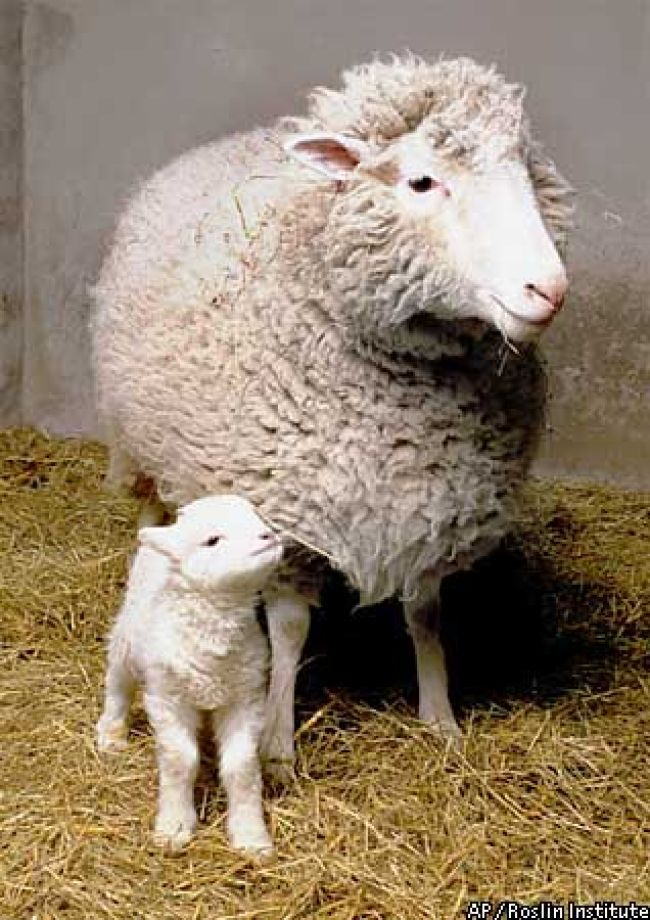 wurde aus einer somatischen Zelle eines weiblichen Schafs + einer Eizelle geschaffen
Zellkern + DNA von Eizelle wird entfernt
DNA von somatischen Zelle wird in Eizelle übertragen
Eizelle entwickelt sich zu einem Embryo, wie normal


http://learn.genetics.utah.edu/content/cloning/whatiscloning/
https://www.youtube.com/watch?v=KRg1TmTKc8o
Vorteile von Klonen
defekte Gene eliminieren

schnellere Erholung von traumatischen Verletzungen erzielen

Unfruchtbarkeit beseitigen

körperliche Störungen heilen
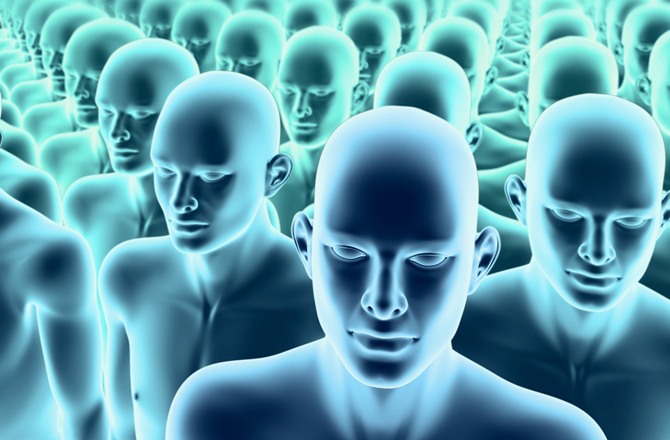 Nachteile von Klonen
kann den Gesamtwert des menschlichen Lebens verringern.

kann zu Ausbeutung und Missbrauch verwendet werden.

gegen die religiöse Ethik.

gegen die Natur.
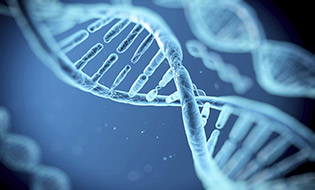 Vor- und Nachteile